Correlating Parameters of Heat Exchange in Condensers
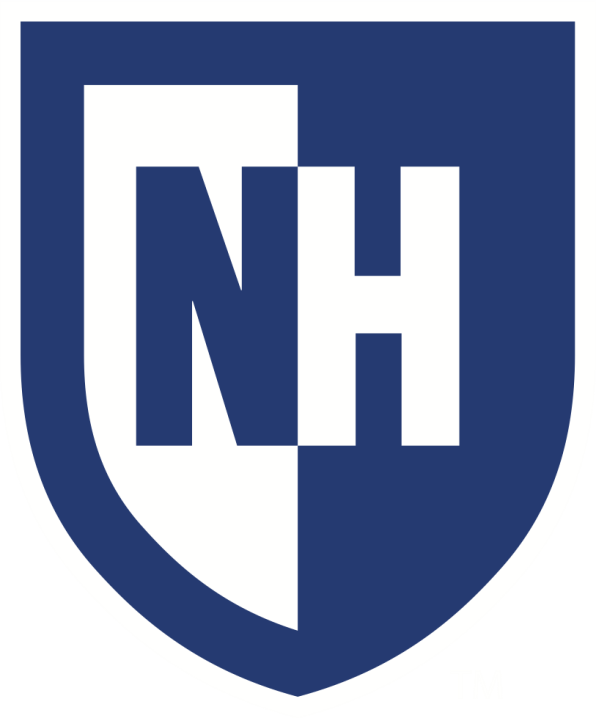 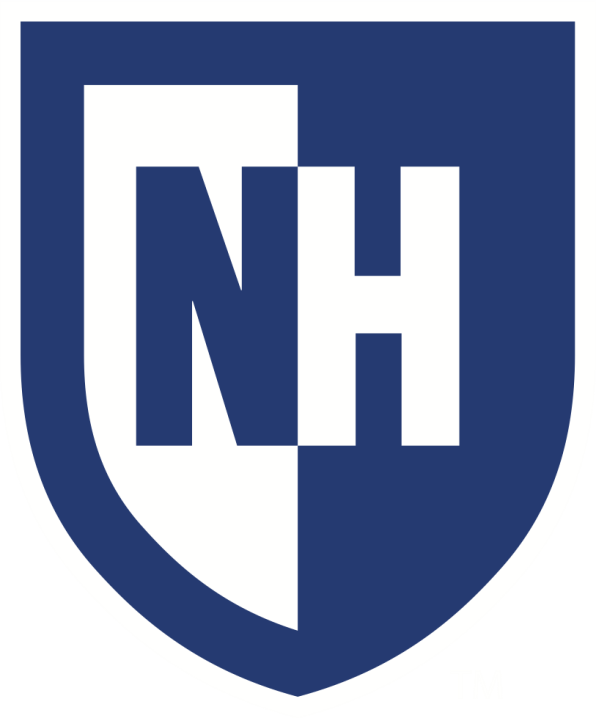 Leif Burgess, Nick Schedeler, Ryan Lamers
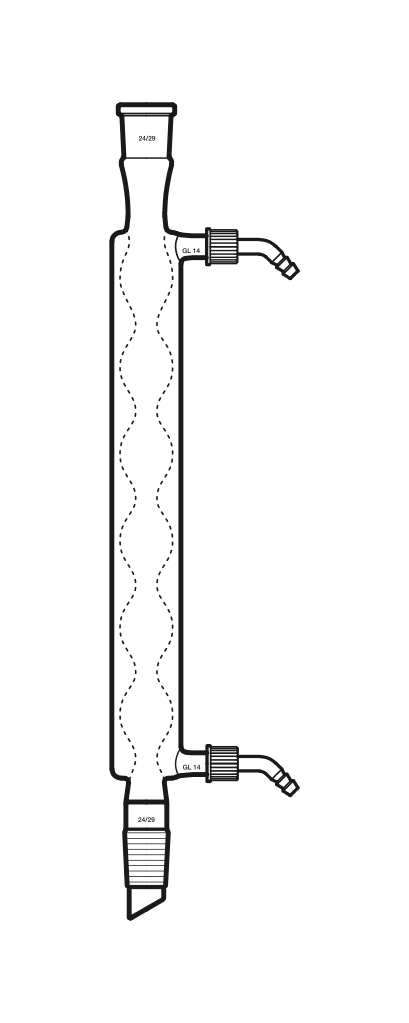 Introduction
Results
Design  Problem
The heat transfer coefficient increased with cold stream flow rate for all trials except parallel flow in the Allihn condenser

The Liebig condenser has a larger overall heat transfer coefficient then the Allihn condenser and is therefore more effective.
Determine outlet temperature, and inner/outer diameter
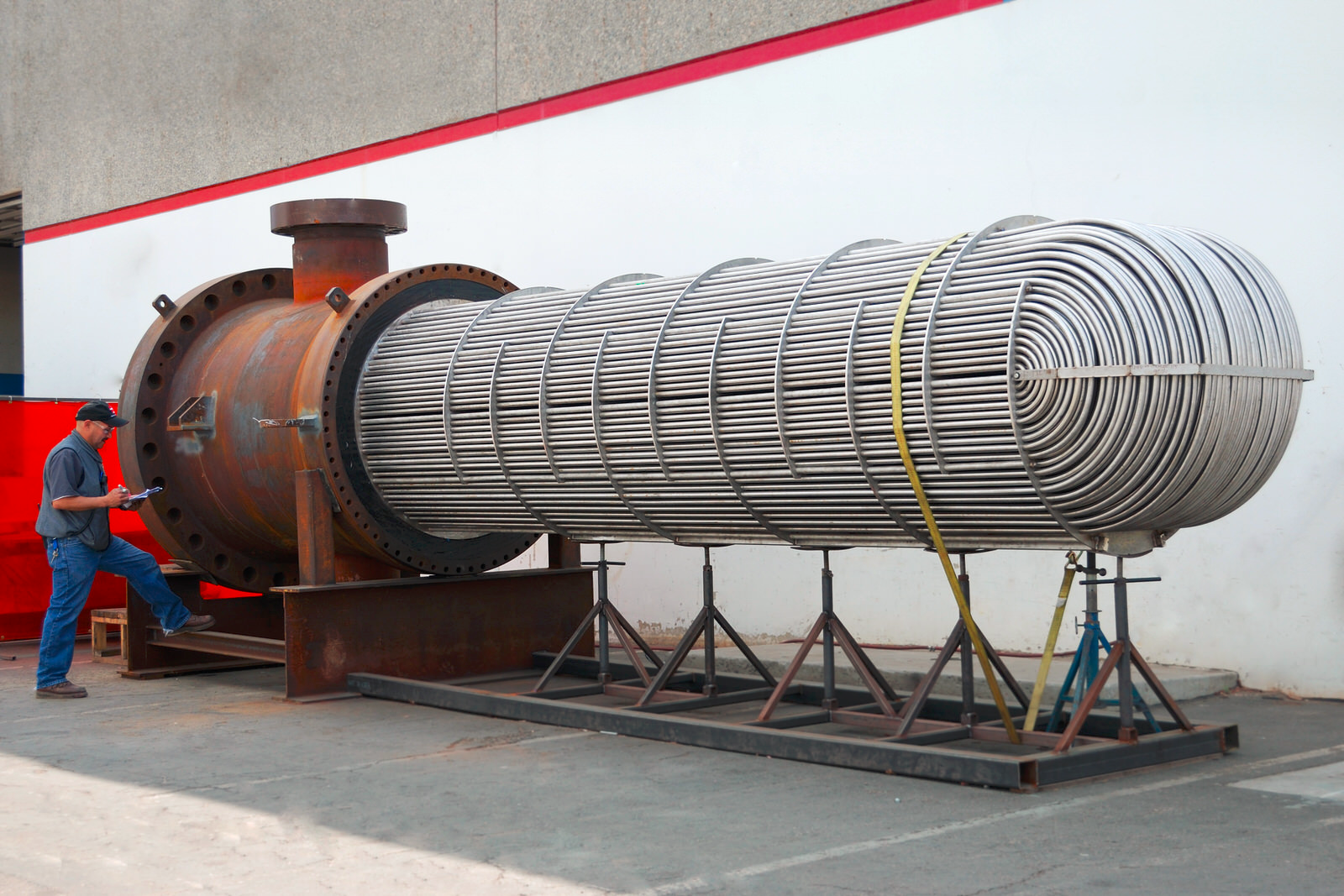 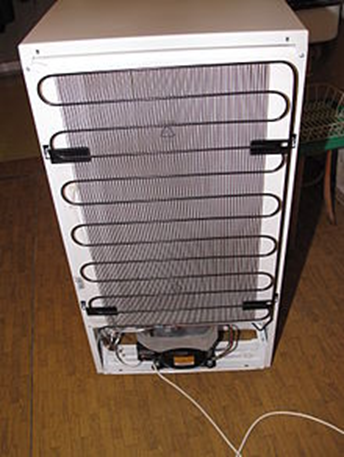 600 SCFM Steam
Water
Th,i = 100˚C
Th,o = 100˚C
Tc,o
Tc,i = 15˚C
The effect of condenser type and flow pattern on the overall heat transfer coefficient (U) was analyzed using the following:

Reynold’s number (NRe) was used to correlate relevant parameters of our system to the overall heat transfer coefficient
Water out
Water in
Methods
Measured Variables: inlet/outlet temperatures, heat transfer area, flow rates





Figure 1: Condensers studied in experiment
Cold Stream Flow Rates (m3/s): 9.58∙10-6, 2.08 ∙10-5, 3.29 ∙10-5
Flow rates were tested in triplicate
Figure 5: Dimensionless comparison to the overall heat transfer coefficient for the hot flow stream
Figure 3: For the Liebig condenser, as the flow rate of the cold stream increased the overall heat transfer coefficient increased as well. The magnitude of this correlation was greater for counter flow.
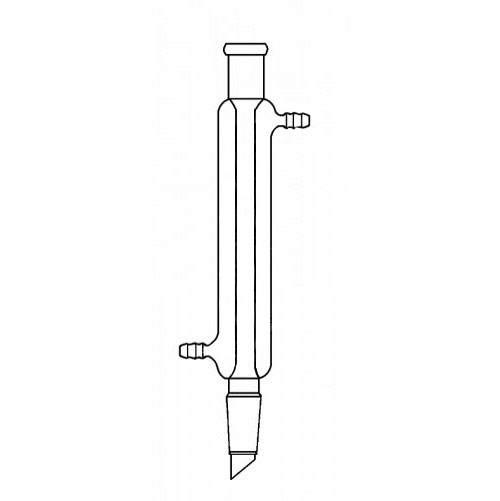 Liebig
Allihn
Counter Flow
Parallel Flow
Condensation point
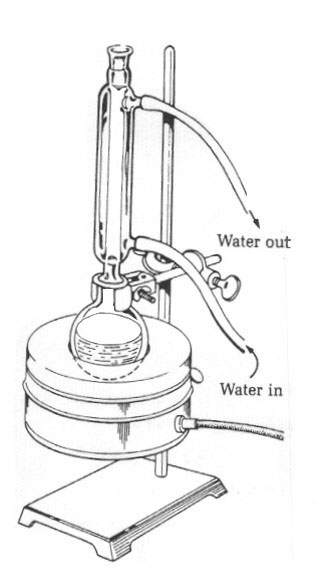 Figure 6: Dimensionless comparison to the overall heat transfer coefficient for the hot flow stream
h
Water out
Compare cold stream flow rate to max U
Calculate Do
Steam
Water in
Use Eq. 1 to calculate Tc,o
Calculate Di
Final Answers:
     Inner Diameter= 38.195 mm , Do= 38.199 mm, & Tc,o= 16.59˚C
References
Figure 4:  For the Allihn condenser, as the flow rate of the cold stream increased the overall heat transfer coefficient increased with counter flow and decreased with parallel flow.
Transport Processes and Separation Process Principles, 4th ed., Prentice-Hall, Inc. Upper Saddle River, NJ, 2003, pp. 291-300.
Figure 2: Process Flow Diagram